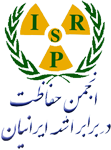 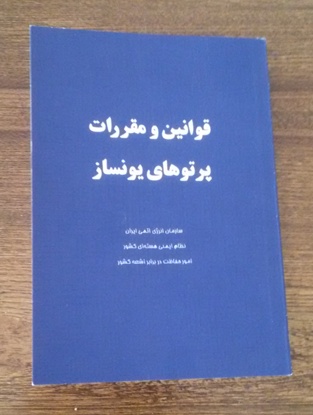 قوانین و استانداردهای حفاظت در برابر اشعه
حفاظت در برابر اشعه: پرتونگاریِِ صنعتی (ویرایش نخست ـ 1395)
22 اسلاید
استفاده با ذکر مرجع آزاد است.
آن‏‏چه می‏آموزید!
2
حفاظت در برابر اشعه: پرتونگاریِ صنعتی
ویرایش نخست 1395
عناوین
قانون حفاظت
قانون حفاظت در برابر اشعه
مرکز نظام ایمنیِ هسته‏ای
بازرسی
مزایای پرتوکاری
استاندارد پایه
جمع‏بندی
مرکز نظام
بازرسی
مزایای پرتوکاری
استاندارد پایه
جمع‏بندی
3
حفاظت در برابر اشعه: پرتونگاریِ صنعتی
ویرایش نخست 1395
قانون حفاظت در برابر اشعه
قانون حفاظت
در فروردین ماهِ سال 1368 ه. به‏منظورِ حفاظت کارکنان، مردم، نسل‏های آینده، و محیطِ زیست در برابر اثرات زیان‏آورِ تابش قانونی در مجلس شورای اسلامی تصویب شد.
مرکز نظام
بازرسی
مزایای پرتوکاری
استاندارد پایه
جمع‏بندی
4
حفاظت در برابر اشعه: پرتونگاریِ صنعتی
ویرایش نخست 1395
مفاد قانونی
قانون حفاظت
طبق قانون
شرکت‏های پرتونگاری باید
از یک واحد قانونی پروانه بگیرند (ماده‏ی 4).
یک شخص مسئول داشته باشند (ماده‏ی 5)،
یک مسئول فیزیک‏بهداشت داشته باشند (ماده‏ی 5)، و
.....
مرکز نظام
بازرسی
مزایای پرتوکاری
استاندارد پایه
جمع‏بندی
5
حفاظت در برابر اشعه: پرتونگاریِ صنعتی
ویرایش نخست 1395
مفاد قانونی مربوط به پرتوکاران
قانون حفاظت
طبق قانون، پرتوکاران باید
قبل از استخدام، به‏صورت دوره‏ی، و پس از ترک کار معاینه‏ی پزشکی شوند (ماده‏ی 9)،
بالای 18 سال داشته باشند (ماده‏ی 10)،
از نظر پزشکی منعی برای کار با اشعه نداشته باشند (ماده‏ی 10)، و
وسایل حفاظت پرتوی را طبق دستورالعمل‏ها استفاده کنند (ماده‏ی 12).
مرکز نظام
بازرسی
مزایای پرتوکاری
استاندارد پایه
جمع‏بندی
6
حفاظت در برابر اشعه: پرتونگاریِ صنعتی
ویرایش نخست 1395
جرایم مربوط به پرتوکاران
قانون حفاظت
طبق قانون (ماده‏ی 18)، موارد زیر برای پرتوکاران جرم محسوب می‏شود
عدم‏استفاده از وسایل حفاظت پرتوی،
عدم رعایت دستورالعمل‏های حفاظتی،
استفاده از منابع پرتو، بدون نظارت مسئول فیزیک‏بهداشت،
عدم‏هم‏کاری با بازرسان واحد قانونی، و
ایجاد اختلال در منابع پرتو.
مرکز نظام
بازرسی
مزایای پرتوکاری
استاندارد پایه
جمع‏بندی
7
حفاظت در برابر اشعه: پرتونگاریِ صنعتی
ویرایش نخست 1395
نکته‏ی حفاظتی
آسیب‏دیدن در اثرِ پرتوگیری جرم نیست.
در این موارد با صداقتِ کامل با کارشناسانِ واحدِ قانونی هم‏کاری کنید!
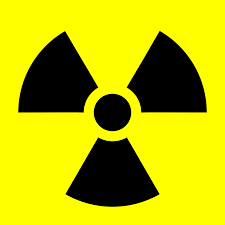 8
حفاظت در برابر اشعه: پرتونگاریِ صنعتی
ویرایش نخست 1395
مرکز نظامِ ایمنیِ هسته‏ایِِ کشور (واحد قانونی)
قانون حفاظت
به‏موجب قانون تصویب ضوابط حفاظت در برابر اشعه، و نظارت بر اجرای این ضوابط برعهده‏ی سازمان انرژیِ اتمیِ ایران است که این مسئولیّت به مرکز نظام ایمنیِ هسته‏ایِ کشور تفویض شده است.
مرکز نظام
بازرسی
مزایای پرتوکاری
استاندارد پایه
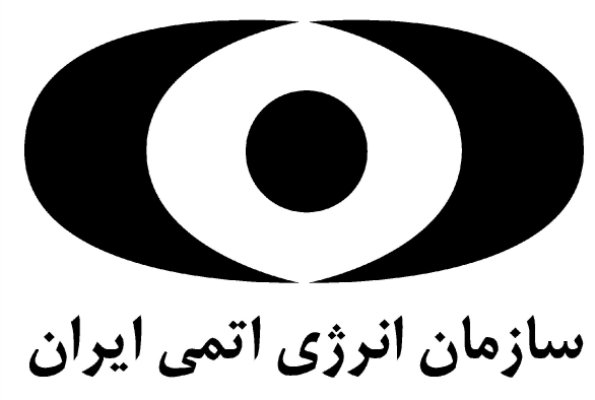 جمع‏بندی
www.aeoi.org.ir/inra/
مرکز نظام ایمنیِ هسته‏ایِ کشور
9
حفاظت در برابر اشعه: پرتونگاریِ صنعتی
ویرایش نخست 1395
دفتر حفاظت در برابر اشعه
قانون حفاظت
مرکز نظام دارای دفتری‏ست به‏نامِ دفتر حفاظت در برابر اشعه.
امور مربوط به پرتونگارانِ صنعتی در این دفتر انجام می‏شود.
مرکز نظام
بازرسی
مزایای پرتوکاری
استاندارد پایه
جمع‏بندی
10
حفاظت در برابر اشعه: پرتونگاریِ صنعتی
ویرایش نخست 1395
ضوابط مرکز نظام
قانون حفاظت
مرکز نظام، به‏موجب قانون می‏تواند ضوابطی تنظیم کند.
مرکز نظام
بازرسی
قانون حفاظت در برابر اشعه
مزایای پرتوکاری
استاندارد پایه
آیین‏نامه‏ی اجرایی
جمع‏بندی
استانداردهای پایه
ضوابط حفاظت در برابر اشعه
.........
ضوابطِ 
ترابریِ ایمن مواد
ضوابطِ
انجامِ معاینات پزشکی
11
حفاظت در برابر اشعه: پرتونگاریِ صنعتی
ویرایش نخست 1395
روابط پرتونگاران با مرکز نظام
قانون حفاظت
پرتونگاران در مواردی مستقیماً با کارشناسان واحدِ قانونی (“دفتر حفاظت در برابر اشعه”ی مرکزِ نظام) سروکار دارند.
مرکز نظام
بازرسی
مزایای پرتوکاری
استاندارد پایه
جمع‏بندی
nrpd@aeoi.org.ir
12
حفاظت در برابر اشعه: پرتونگاریِ صنعتی
ویرایش نخست 1395
بازرسی
قانون حفاظت
طبق قانون (ماده‏ی 13)، واحد قانونی باید از مراکزِ دارای پروانه بازرسی و بر کارِ آن‏ها نظارت کند.
هدف از انجام بازرسی، درنهایت، حفظِ سلامتِ مردم و به‏ویژه پرتوکاران است.
بازرس‏ها برای رسیدن به این هدف روش‏هایی دارند.
مرکز نظام
بازرسی
مزایای پرتوکاری
استاندارد پایه
جمع‏بندی
13
حفاظت در برابر اشعه: پرتونگاریِ صنعتی
ویرایش نخست 1395
وظایفِ بازرس
قانون حفاظت
بازرس وظیفه دارد
از سلامت و استاندارد بودنِ تجهیزاتِ پرتونگاری مطمئن شود.
از این‏که شما درست از تجهیزات استفاده می‏کنید مطمئن شود.
از این که دیگران (دارنده‏ی پروانه، شخصِ مسئول، و مسئولِ فیزیک‏بهداشت) وظایف‏شان را در قبالِ شما به‏درستی انجام دهند مطمئن شود.
به پرسش‏های حفاظتیِ شما پاسخ دهد.
مرکز نظام
بازرسی
مزایای پرتوکاری
استاندارد پایه
جمع‏بندی
14
حفاظت در برابر اشعه: پرتونگاریِ صنعتی
ویرایش نخست 1395
نکته‏ی حفاظتی
خرابی یا استاندارد‏نبودنِ تجهیزات به پرتوکار بیش از همه آسیب می‏رساند!
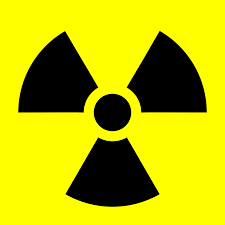 15
حفاظت در برابر اشعه: پرتونگاریِ صنعتی
ویرایش نخست 1395
رابطه‏ی پرتوکار با بازرس
قانون حفاظت
پرتوکار حق دارد
از بازرس کارتِ شناسایی و معرفی‏نامه از واحدِ قانونی بخواهد.
از بازرس به واحدِ قانونی شکایت کند.
بازرس حق ندارد
خارج از چارچوب ضوابط درخواستی از پرتوکار داشته باشد؛ برای نمونه از او مدارکِ شخصی بخواهد.
از پرتوکار هدیه یا وجهی دریافت کند.
مرکز نظام
بازرسی
مزایای پرتوکاری
استاندارد پایه
جمع‏بندی
16
حفاظت در برابر اشعه: پرتونگاریِ صنعتی
ویرایش نخست 1395
پرسش‏های متقابل
قانون حفاظت
مرکز نظام
تجهیزات ایمنیِ لازم در اختیار من قرار داده نمی‏شود.
شرکت من از پرتونگاران آموزش‏ندیده استفاده می‏کند.
بازرسی
مزایای پرتوکاری
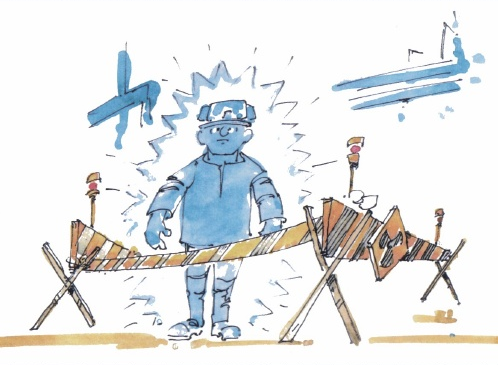 استاندارد پایه
بازرس: مرزِ ناحیه‏ی کنترل‏شده کجاست؟
جمع‏بندی
نشانه‏هایی دارم. نگارنم؛ نکند پرتوگیریِ غیرعادی داشته‏ام؟‏
بازرس: می‏توانی آهنگ دز را اندازه بگیری؟
ندانسته وارد ناحیه‏ی ممنوعه شده‏ام. چه‏کار کنم؟
17
حفاظت در برابر اشعه: پرتونگاریِ صنعتی
ویرایش نخست 1395
مزایای پرتوکاری
قانون حفاظت
طبق قانون (ماده‏ی 20)، مزایای زیر برای پرتوکاران در نظرگرفته می‏شود
کاهش ساعت کار هفتگی،
افزایش مرخصیِ استحقاقی سالانه،
افزایش سنوات خدمت، و
دریافت فوق‏العاده‏ی کار با اشعه.
مرکز نظام
بازرسی
مزایای پرتوکاری
استاندارد پایه
جمع‏بندی
18
حفاظت در برابر اشعه: پرتونگاریِ صنعتی
ویرایش نخست 1395
آیین‏نامه‏ی اجراییِ
قانون حفاظت
آیین‏نامه‏ی اجراییِ قانون حفاظت در برابر اشعه در اردیبهشت 1369 ه. تهیه شد. طبق این آیین‏نامه
پرتوکاران به دو گروه (الف) و (ب) تقسیم می‏شوند (ماده‏ی 2)،
پرتوکاران گروه الف (ازجمله پرتونگاران صنعتی) باید دست‏کم سالی دو بار معاینه‏ی پزشکی شوند (ماده‏ی 15)
هزینه‏ی این معاینات را باید دارنده‏ی پروانه پرداخت کند.
مرکز نظام
بازرسی
مزایای پرتوکاری
استاندارد پایه
جمع‏بندی
19
حفاظت در برابر اشعه: پرتونگاریِ صنعتی
ویرایش نخست 1395
استانداردهای پایه‏ی حفاظت در برابر اشعه
قانون حفاظت
برای اجرای قانون، استانداردی توسط واحد قانونی تهیه شده، و در خردادِ 1384 به‏تصویب مؤسسه‏ی استاندارد رسیده است.
تعاریف، حدودِ دز، و بسیاری از اصطلاحات حفاظتی که در پرتونگاری رایج است در این مدرک تعریف شده است.
مرکز نظام
بازرسی
مزایای پرتوکاری
استاندارد پایه
جمع‏بندی
20
حفاظت در برابر اشعه: پرتونگاریِ صنعتی
ویرایش نخست 1395
جمع‏بندی
قانون حفاظت
برای حفاظت از مردم، پرتوکاران، و محیطِ زیست قانون و استانداردی وجود دارد.
مرکز نظام ایمنیِ هسته‏ایِ کشور اجرای قوانین و استانداردها را سامان‏دهی می‏کند.
مرکز نظام برای انجامِ وظیفه‏اش، که حفظ سلامتیِ پرتونگاران هم هست، برای کار پرتونگاریِ صنعتی پروانه صادر می‏کند و بازرسی می‏کند.
مرکز نظام
بازرسی
مزایای پرتوکاری
استاندارد پایه
جمع‏بندی
21
حفاظت در برابر اشعه: پرتونگاریِ صنعتی
ویرایش نخست 1395
پرسش؟
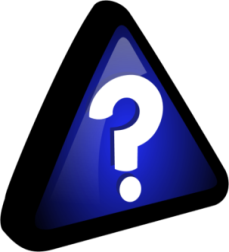 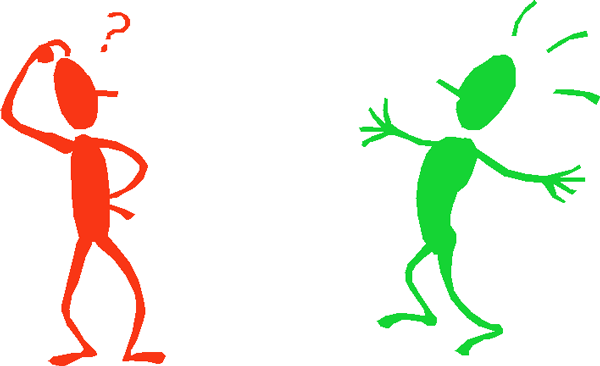 22
حفاظت در برابر اشعه: پرتونگاریِ صنعتی
ویرایش نخست 1395